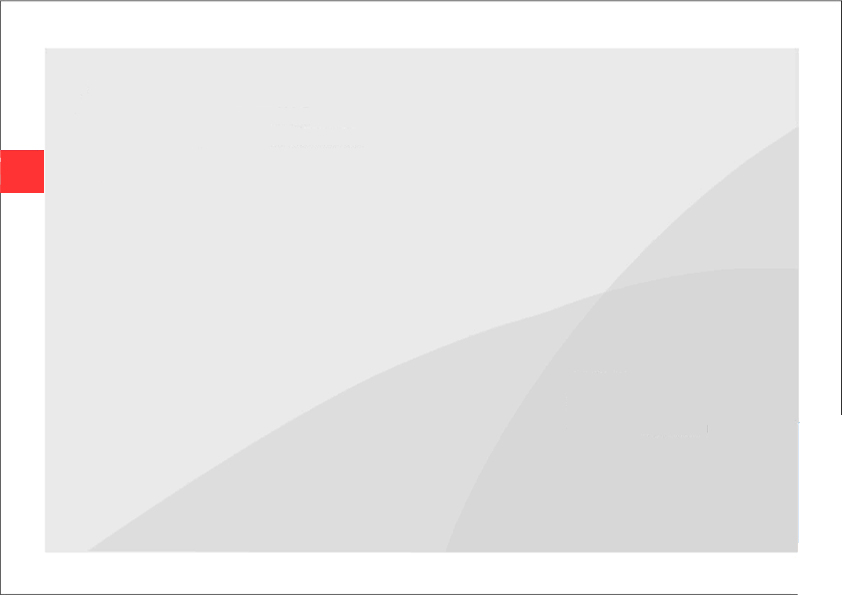 Доклад 
начальника отдела налогообложения имущества и доходов физических лиц и администрирования страховых взносов Управления ФНС России по Новгородской области 
Степановой Натальи Викторовны
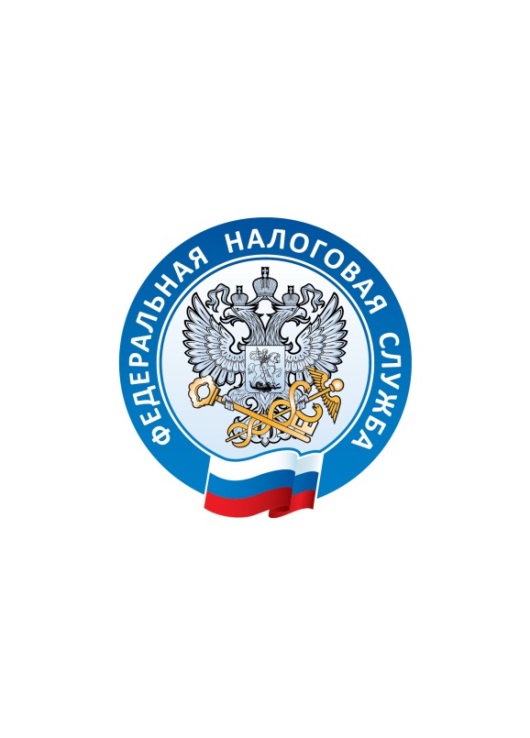 «Негативные последствия выплаты «конвертной» заработной платы. Основные ошибки и нарушения, выявленные в ходе камеральных налоговых проверок налоговых деклараций формы 3-НДФЛ. Актуальные вопросы администрирования НДФЛ и страховых взносов для налоговых агентов.»
1
Получая «серую» зарплату, 
Вы лишаете себя социальных гарантий!
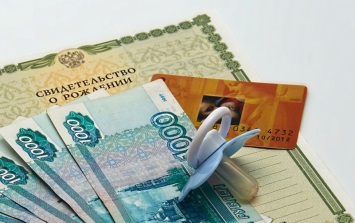 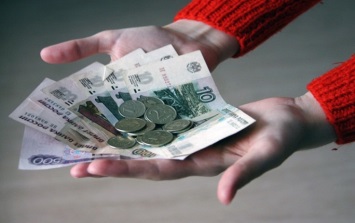 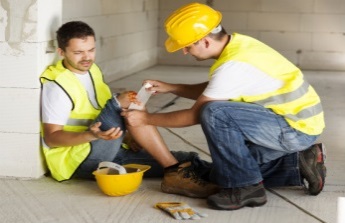 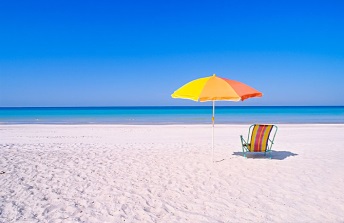 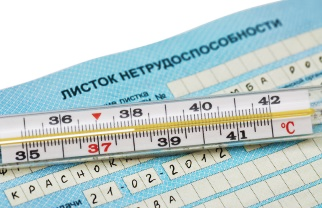 права на получение пособий по беременности и родам, по уходу за ребенком до достижения им возраста 1,5 лет;
выходного пособия при увольнении по сокращению штата;
пособия по безработице;
отпускных;
обеспечения пострадавших от несчастных случаев
     на производстве.
2
Основные ошибки и нарушения, выявленные в ходе КНП  деклараций формы 3-НДФЛ
3
Актуальные вопросы администрирования НДФЛ и страховых взносов для налоговых агентов.
4
Спасибо за внимание!
5